Ways to Write Sign Languages by Hand with SignWriting
Adam Frost
When did writing by hand start (for SignWriting)?
American Deaf Adult
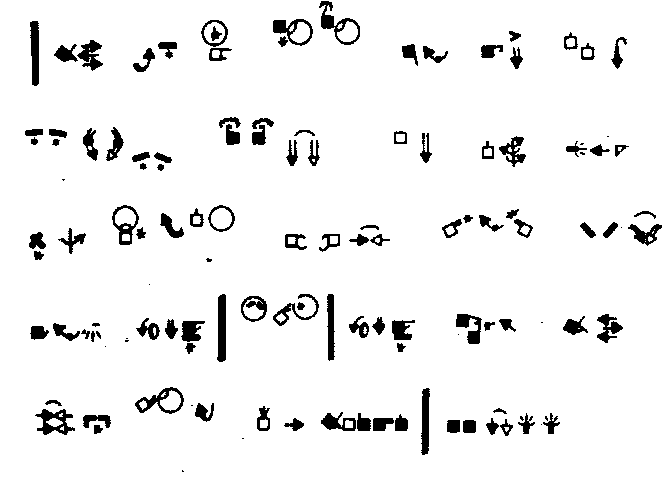 1983
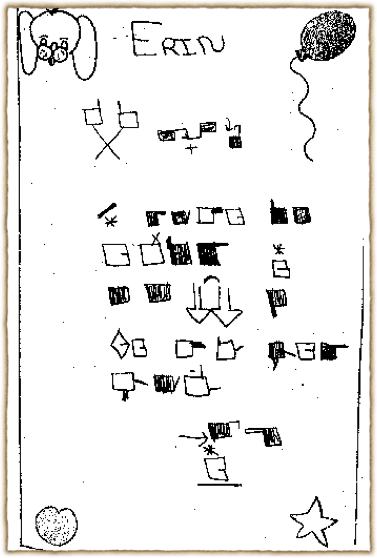 Deaf child, age 7 or 8, after a
45-minute introduction to SignWriting
1984
LaFayette Elementary School, San Diego
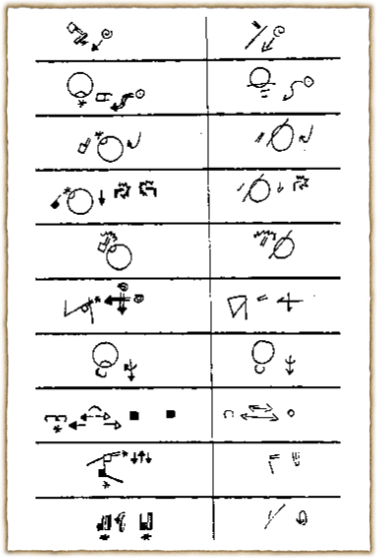 Example of two forms of writing by hand
1982
Left: Handwriting
Right: Shorthand
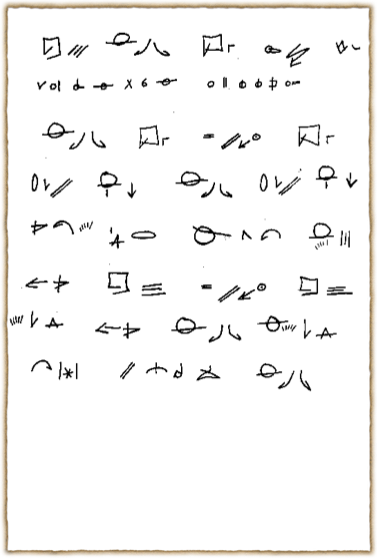 “Silent Night” written in shorthand
1982
by Valerie Sutton
But that was before computers
No one writes by hand anymore, right?
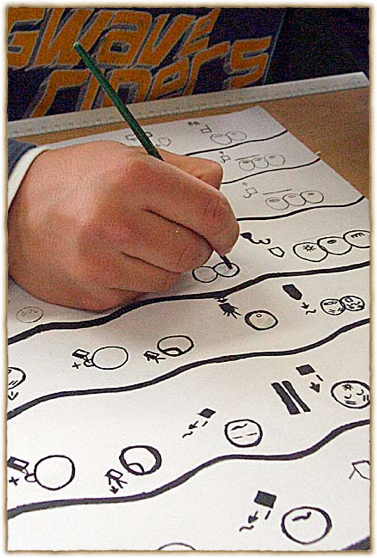 Creating SignWriting Art Mural
2008
Osnabrück School for the Deaf, Germany
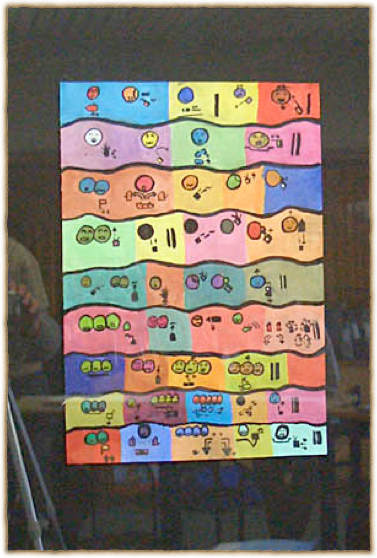 Artist: Deaf Student Eduard Schmidt
2008
Osnabrück School for the Deaf, Germany
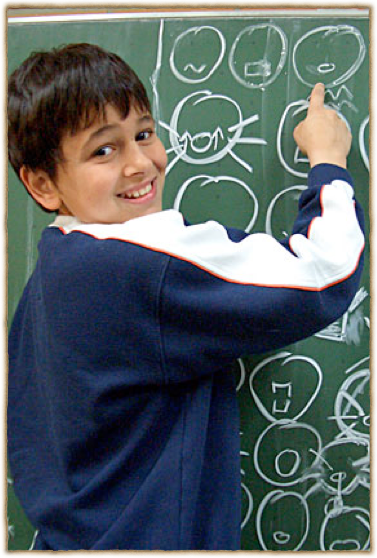 Deaf Student Eduard Schmidt writing
2008
Osnabrück School for the Deaf, Germany
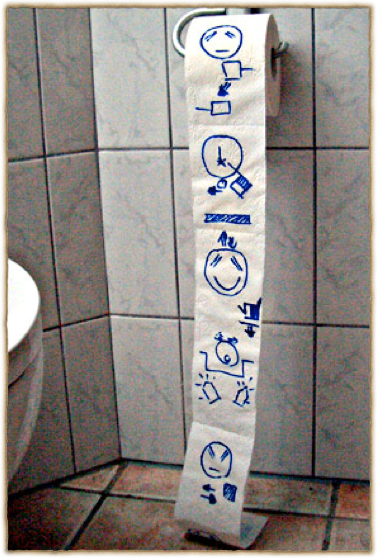 Handwriting in the bathroom
2008
Osnabrück School for the Deaf, Germany
In Saudi Arabia
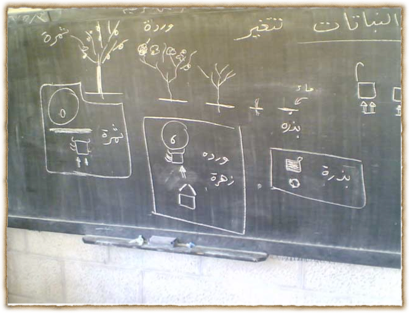 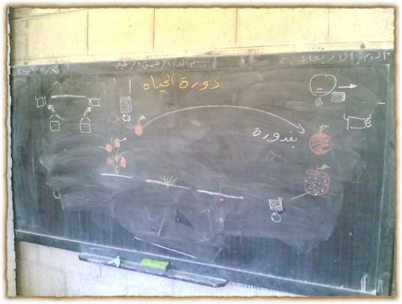 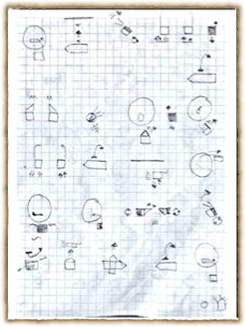 Some from my phone
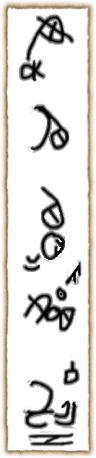 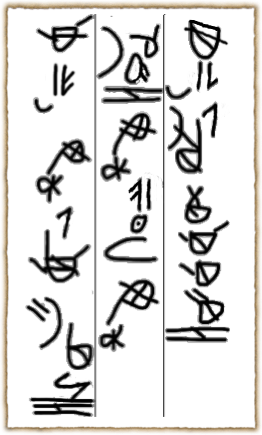 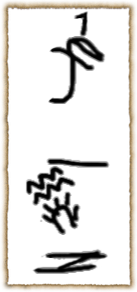 *Lines added for readability
Different Types of Writing by Hand
Block Printing: looks like how a computer would print it
Handwriting: looks close to print except it is simplified to be easily written by hand
“Cursive”: further reduces to make writing faster
Shorthand: a system for writing at expressive speed (rarely used anymore due to computer inputing)
Block Printing
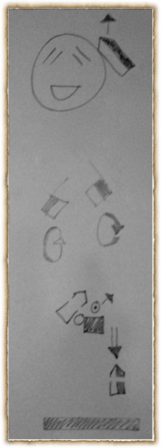 The most common
Takes time to write
Mostly due to fill-ins
Probably why people think writing by hand is cumbersome
Handwriting
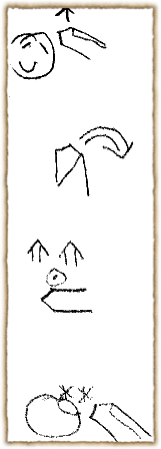 Very close to Block Printing
For this reason, a student must learn Block Printing before learning Handwriting
Once Block Printing is mastered, Handwriting can be learned quickly
There are several variations among experienced SignWriters just as there are variations is handwriting in other languages
“Cursive”
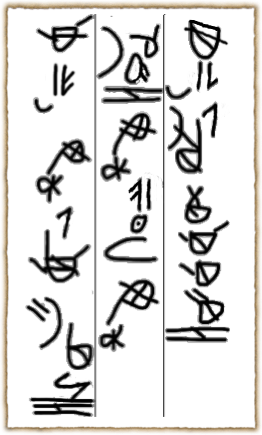 My own personal simplified handwriting
Use some handwriting variations from other writers as well as my own
Only the dominant hand is written
Timing symbols are used to signify non dominant hand
*Lines added for readability
Shorthand
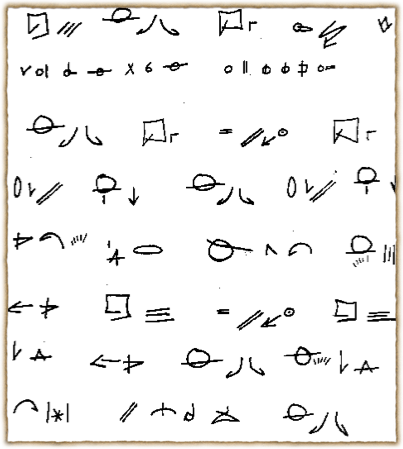 Started in the 1980’s
Most documents were written in that time
Mostly used for transcription
Very language-specific
Often for a quick writing of something for later use
Let’s learn how to use Handwriting
Root Shapes
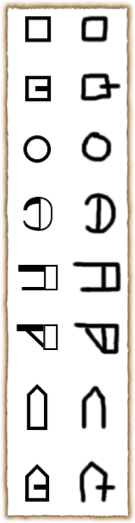 There are 8 basic root shapes
 Make sure that thumb lines crosses
Make sure angle and hinge roots are thinner than the square roots
Palm Facings
Palm shadings are written with a diagonal line
Take care that the line is truly diagonal
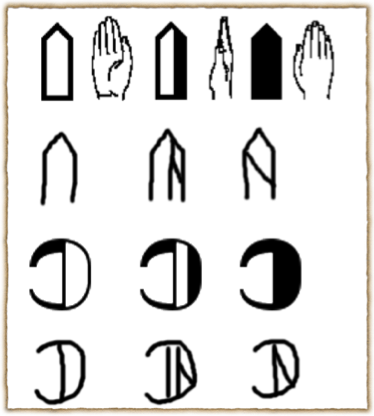 Palm Facings
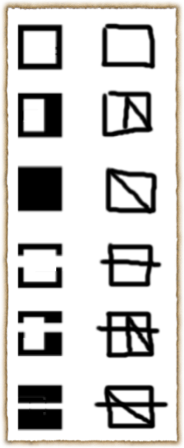 The Top View is written with a line striking through the root shape
Make sure that it is crossing outside of the shape on both sides
Palm Facings
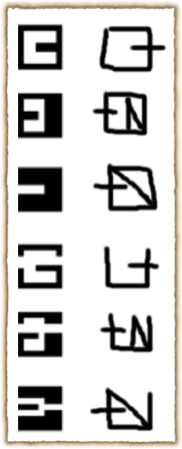 Squares with thumbs lines across have a little different approach to the Top View
Top Views are written without the top of the root shape written
Finger Movements
Just like shading is done with a diagonal for handshapes
Be careful to write so the size isn’t the same as a circle root shape
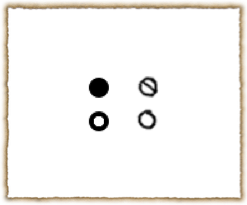 Arrowheads
Filled in arrowheads must have a line going through it
Draw the stem through the arrowhead for filled in arrowheads
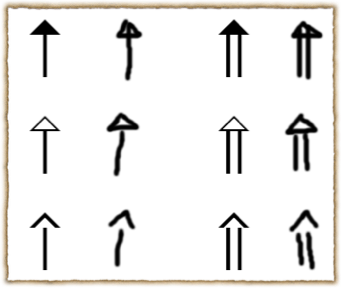 Arrowheads
Double movements are written as double arrowheads on the same stem
Back and forth movements are written with the arrowheads on the ends of the stem
Details of order are lost, but I personally haven’t noticed any meaning lost as a result
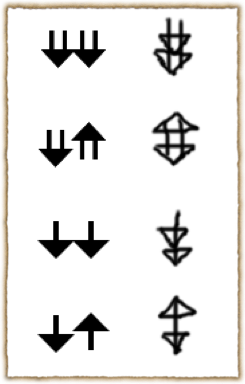 Arrows
Stems with gradual thickness have their outlines written, but no shading in
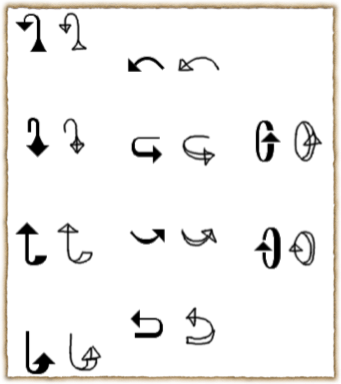 Punctuations
Punctuations do not have a “closed” shape
Thin lines are written as a thin line
Thick lines are written as two thin lines with a diagonal line to “shade-in”
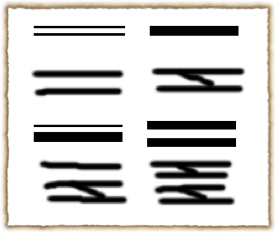 You now know the basics of how to Handwrite
Now, let’s move on to what I call “Cursive” writing
Root Shapes
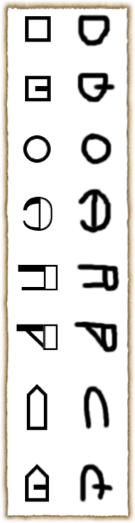 Slight differences have been made to some of the shapes to make them easier and quicker to write
Note the rounding of root shapes make it easier to write than the shapes from the handwritten forms
Palm Facings
Palm shading is still done with a diagonal line
Side facing only have one vertical line without a diagonal line
The side facing diagonal is reserved for when the palm is facing outward from the body
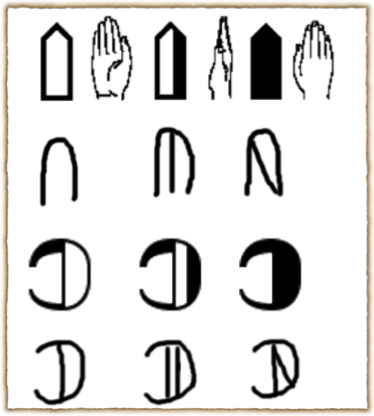 Palm Facings
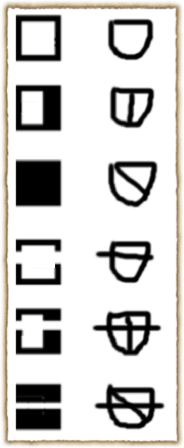 The Top View is written with a line striking through the root shape
This is the same as the handwritten form
Palm Facings
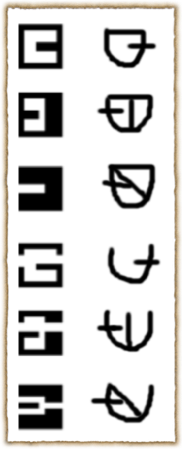 Squares with thumbs lines across in the Top Views are written without the top of the root shape written
This is also the same as the handwriting form
Contact Star
This is the only contact symbol that is different from the printed form
The connecting line makes it so it is quicker to write compared to the printed form
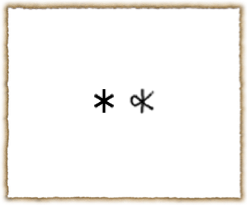 Finger Movements
Just like shading is done with a diagonal for handshapes
Be careful to write so the size isn’t the same as a circle root shape
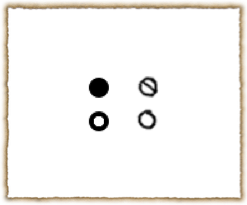 Arrowheads
A diagonal line is used to represent where the arrowhead is
It doesn’t matter which side the diagonal line is on
While it is true that only the dominant hand is written, the line crossing the stem represents the left hand
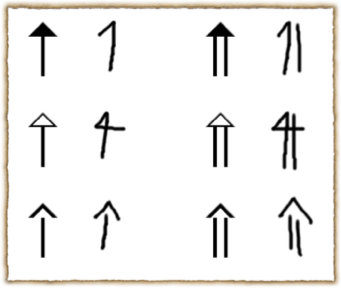 Arrowheads
Double movements are written as double arrowheads on the same stem
Back and forth movements are written with the arrowheads on the ends of the stem
The side the arrowhead is on indicates which back and forth movement is first
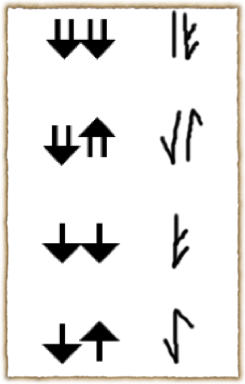 Arrows
Stems with gradual thickness do not have their outlines written, but the general shape is
The thickness is always assumed to be on the “outside” and bottom
Meaning if the right hand’s movement is written, the right side of the stem is the thicker side
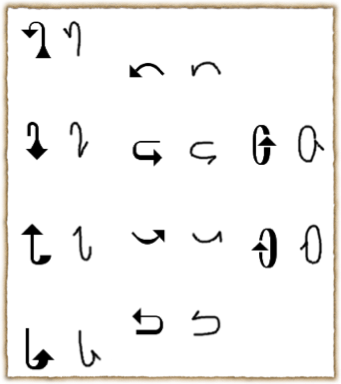 The Head
Only the dominant half of the head is written
This means that only one eye is also written
Since there is only one mouth, there is no dominant half that can only be written
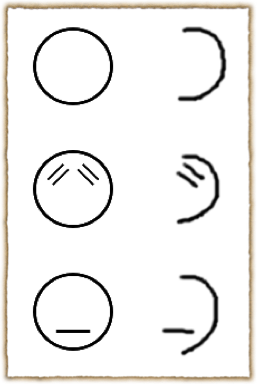 Punctuations
Punctuations are also the same as handwritten forms
Thin lines are written as a thin line
Thick lines are written as two thin lines with a diagonal line to “shade-in”
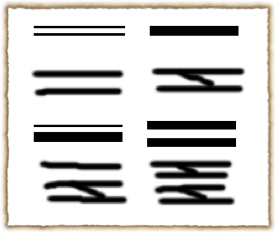 Some Final Notes
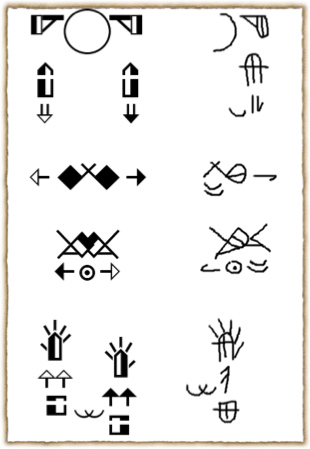 As mentioned before, “Cursive” writing is only writes the dominant hand
Timing symbols are used for when both hands are doing the movement
Non Dominant Base Hands
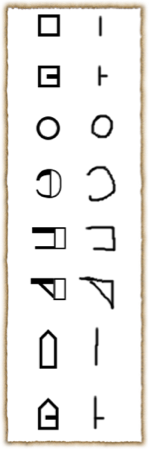 If the non dominant hand is a root handshape, the symbols on the right are used
Otherwise, the active fingers can be written
Some Examples
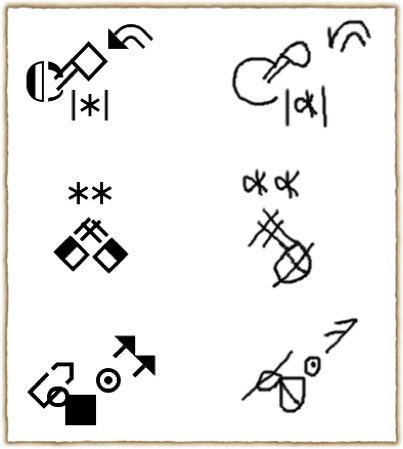 Non dominant base hands are not completely written
It is possible to write them if the palm facing is important, but I have found it usually isn’t